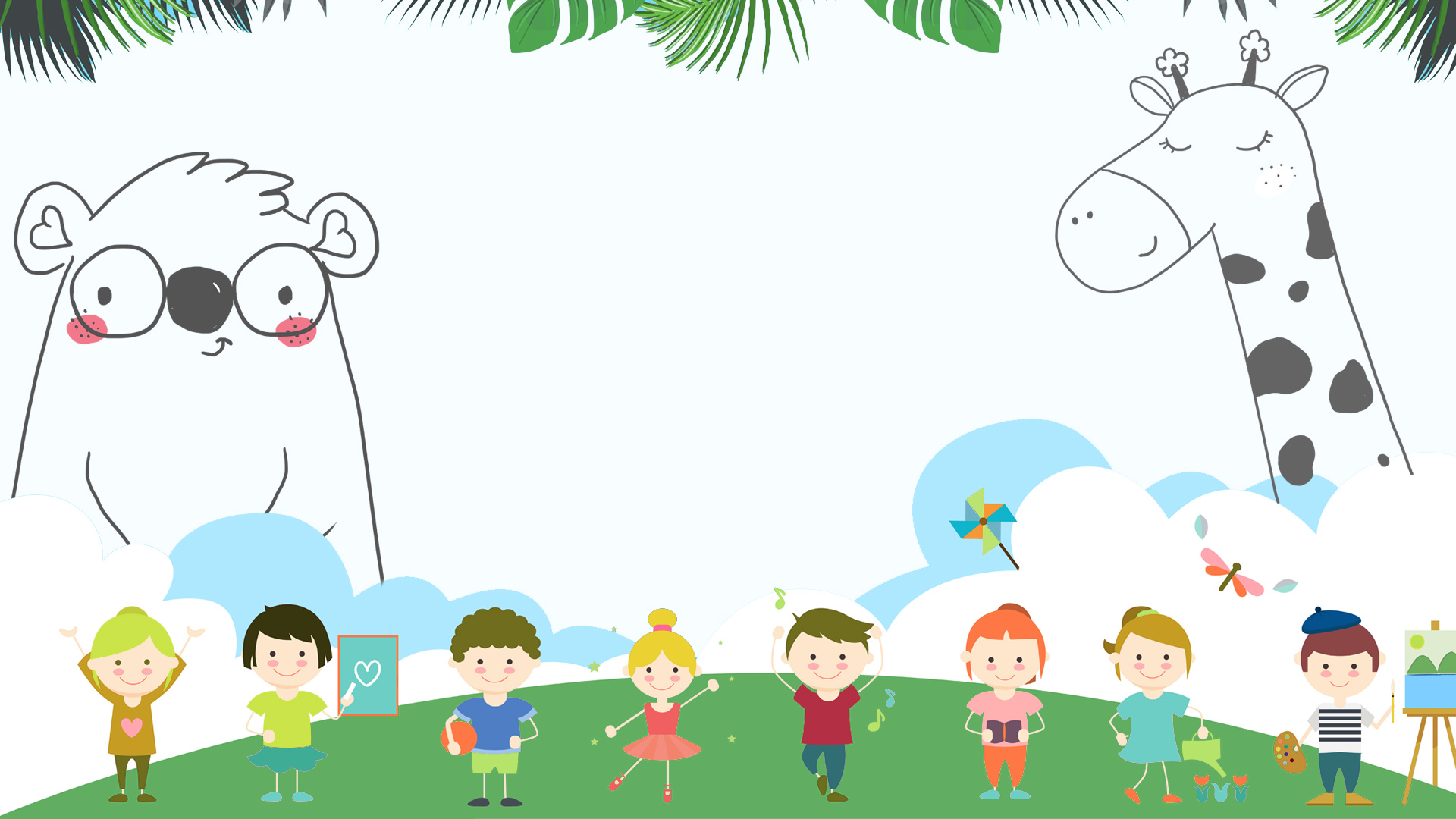 HDTN 10 CTST 1
THỂ HIỆN 
PHẨM CHẤT TỐT ĐẸP CỦA NGƯỜI HỌC SINH
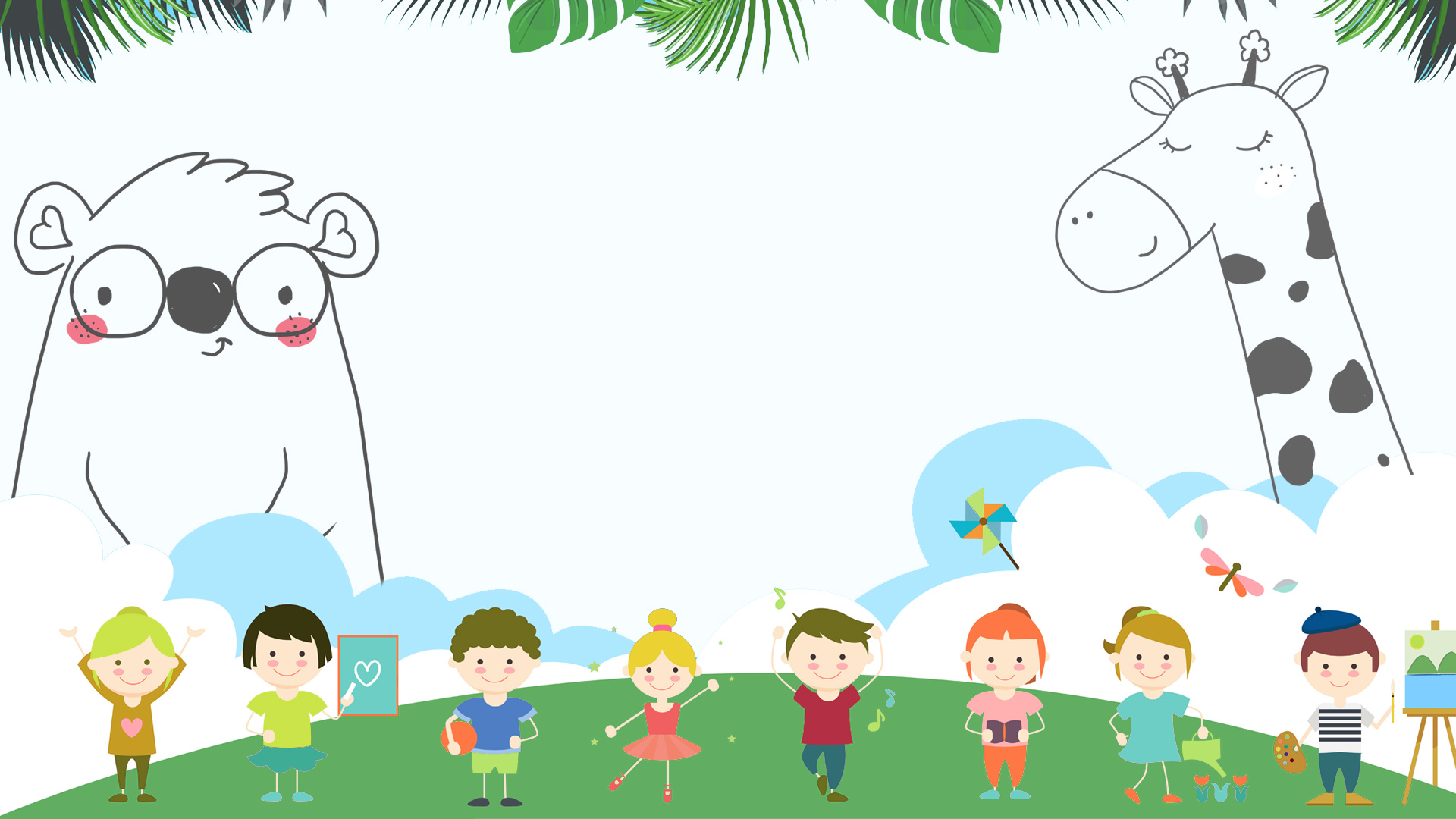 1
TÌM HIỂU MỘT SỐ PHẨM CHẤT CỦA NGƯỜI HỌC SINH
HĐ1: TÌM HIỂU MỘT SỐ PHẨM CHẤT CẦN CÓ CỦA NGƯỜI HỌC SINH
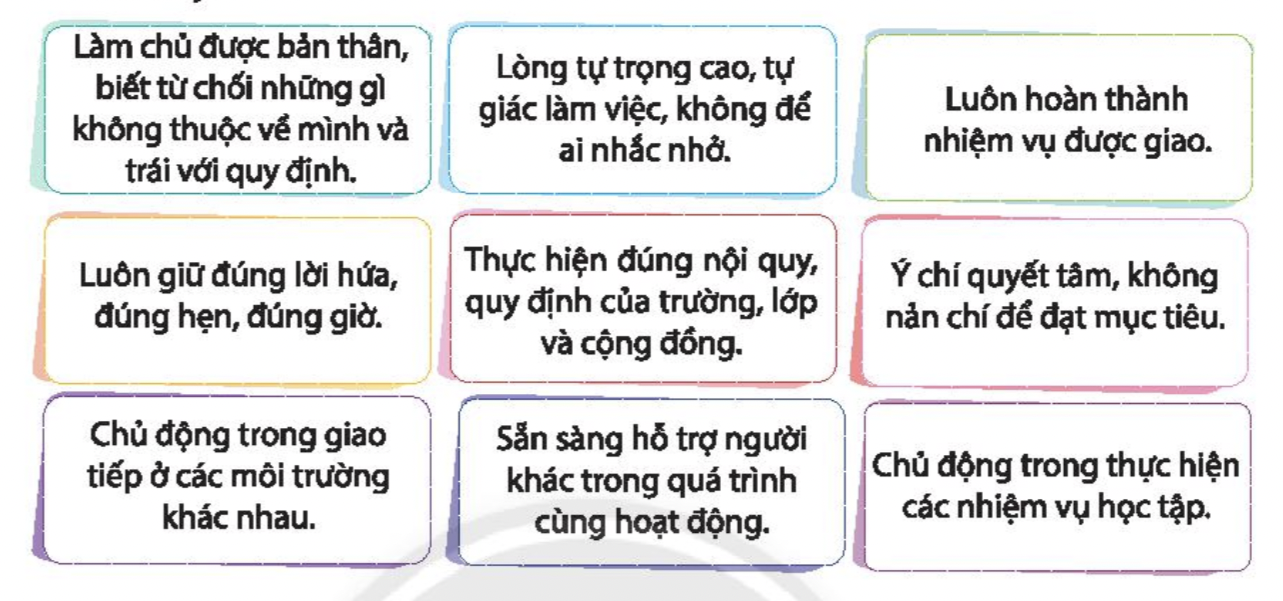 [Speaker Notes: GV in các thông tin trên thành những bảng nhỏ, sau đó phát cho các nhóm. Các nhóm sẽ dán lên bảng những tt nhóm mình chọn. Nhóm nào nhanh và chính xác nhất thì nhóm đó chiến thắng.]
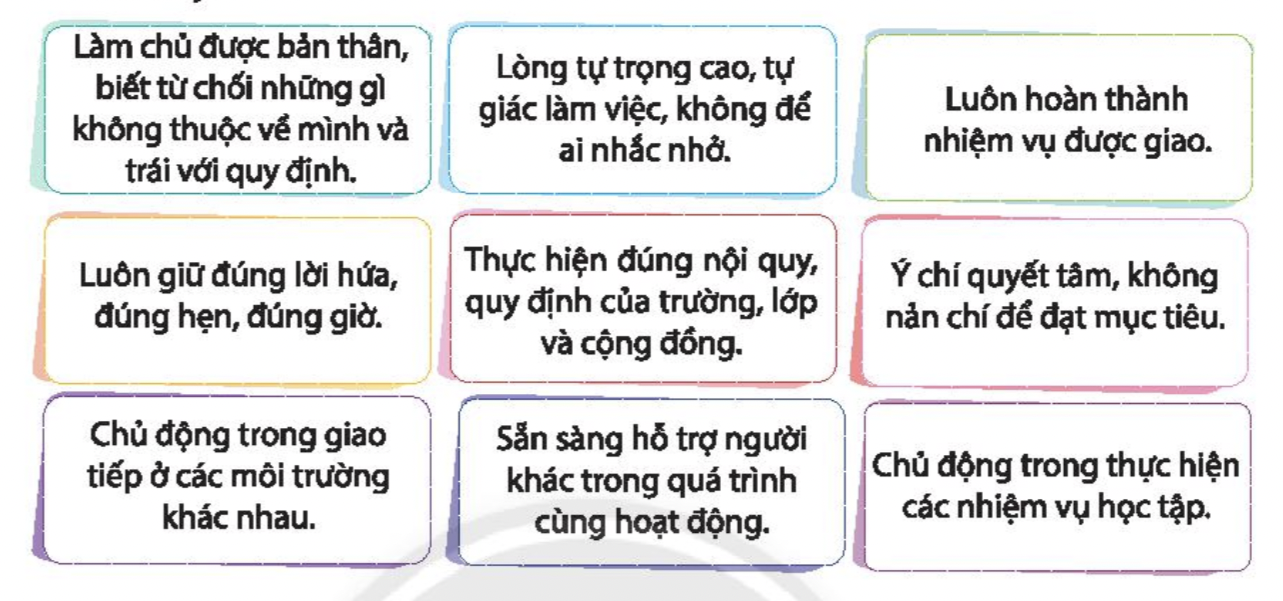 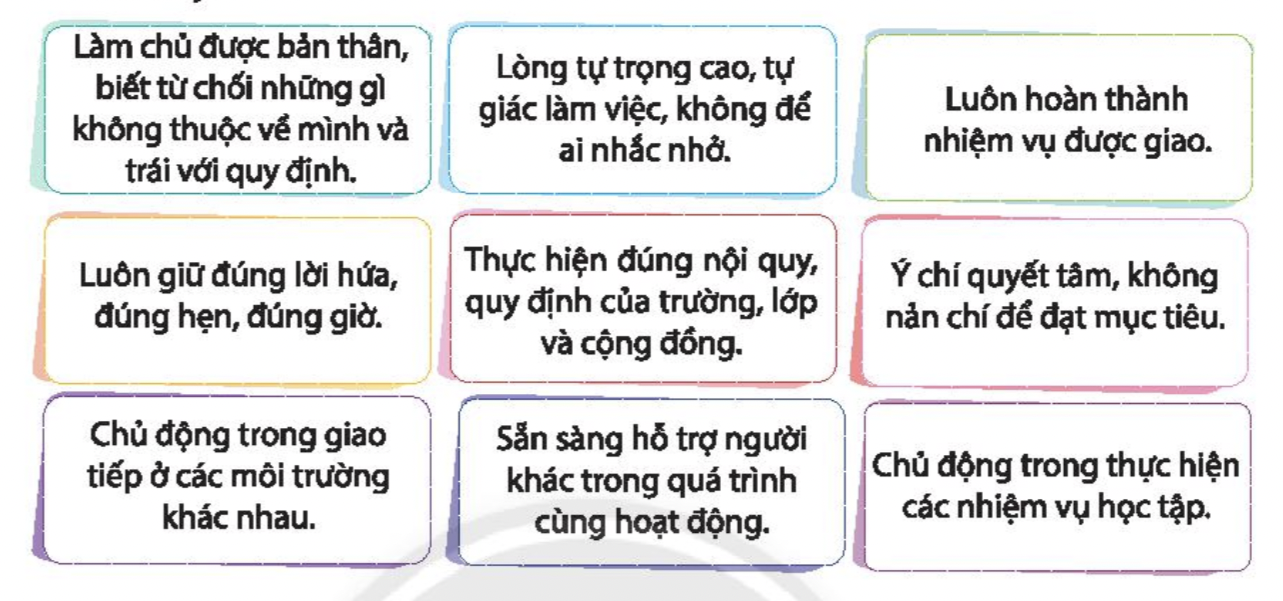 Những phẩm chất cần có của người học sinh
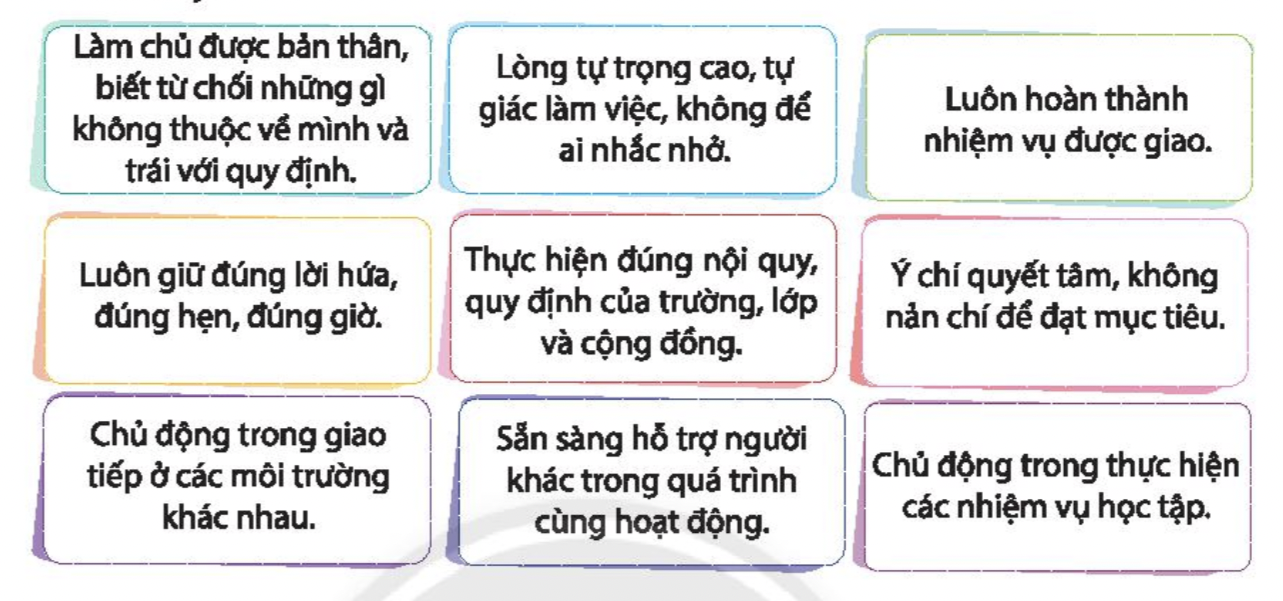 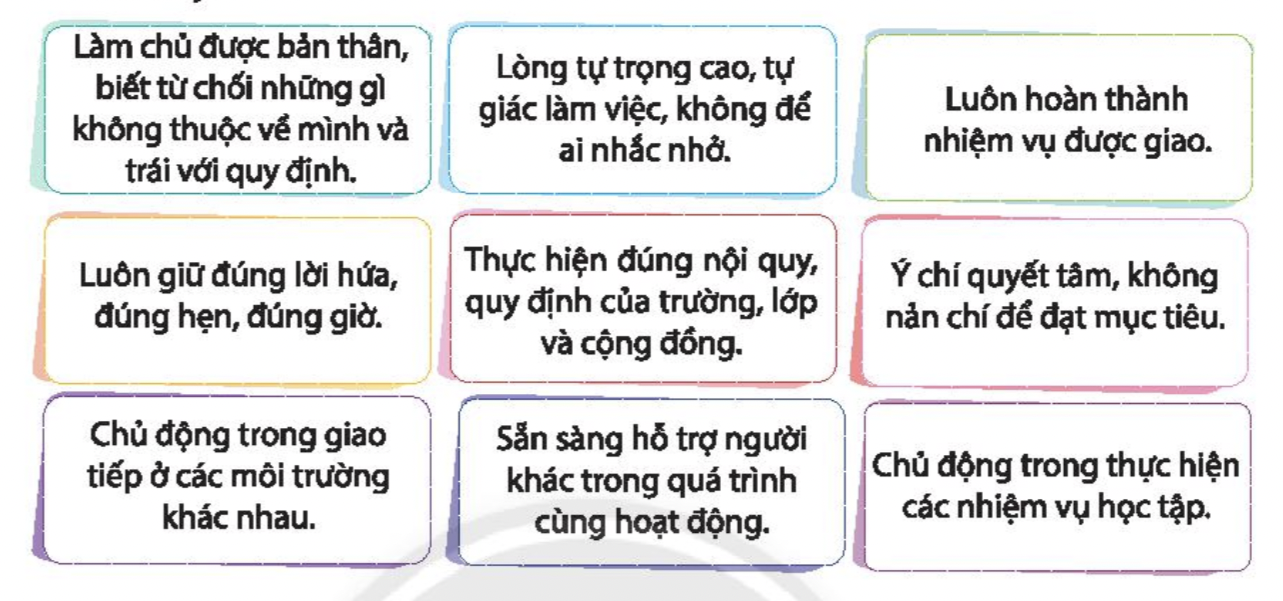 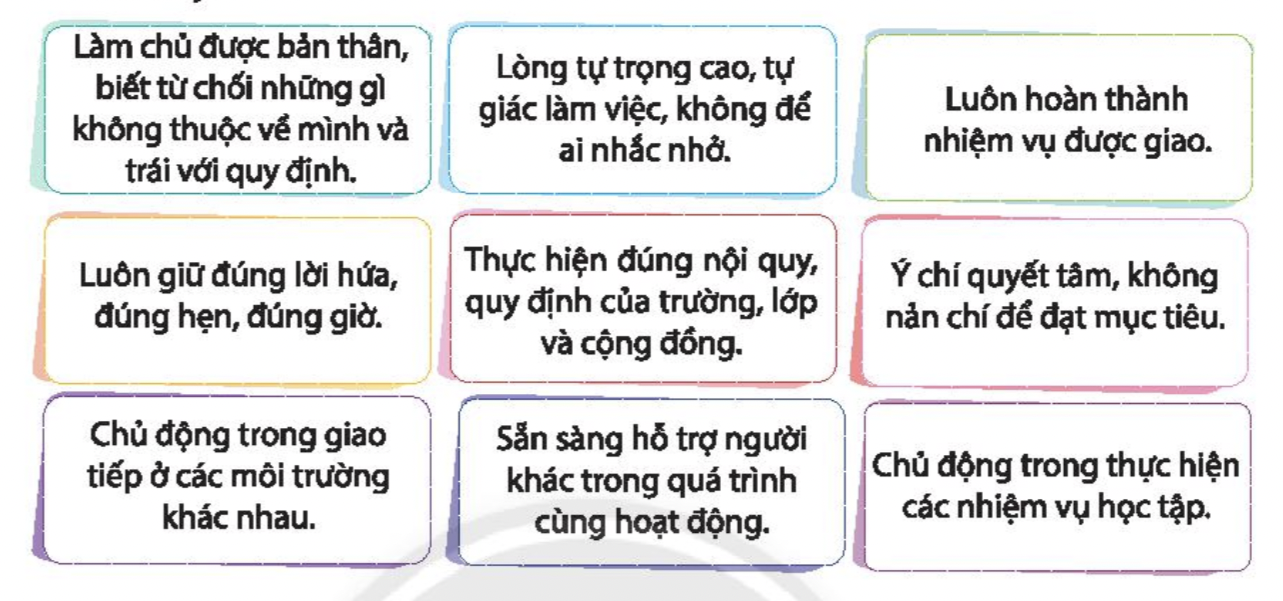 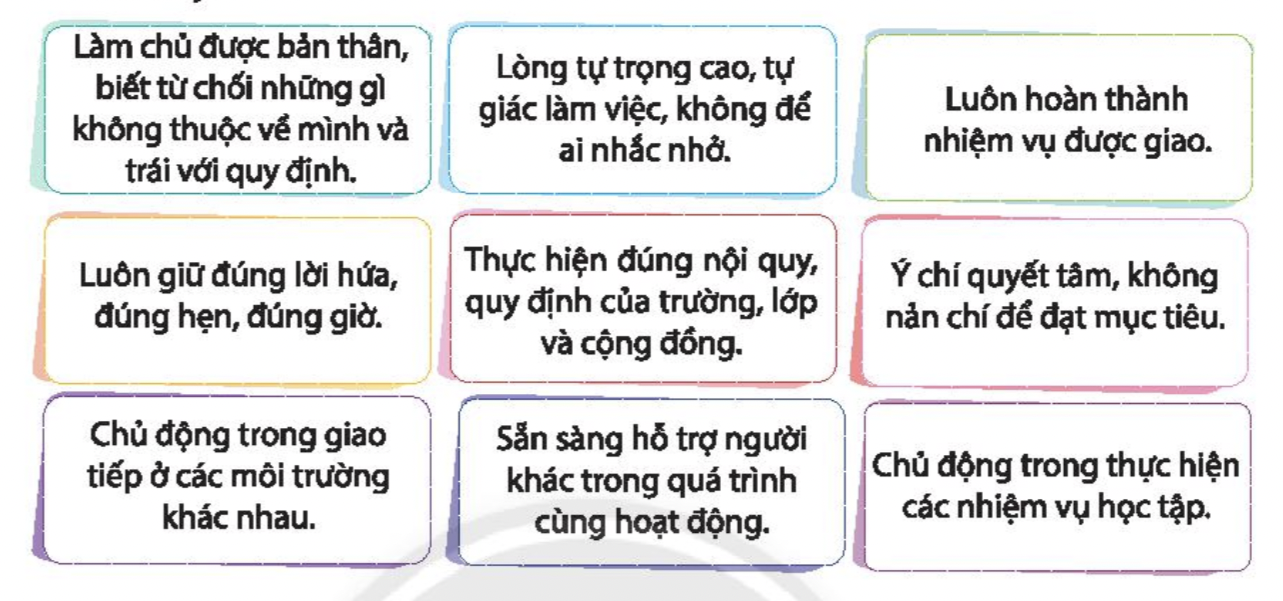 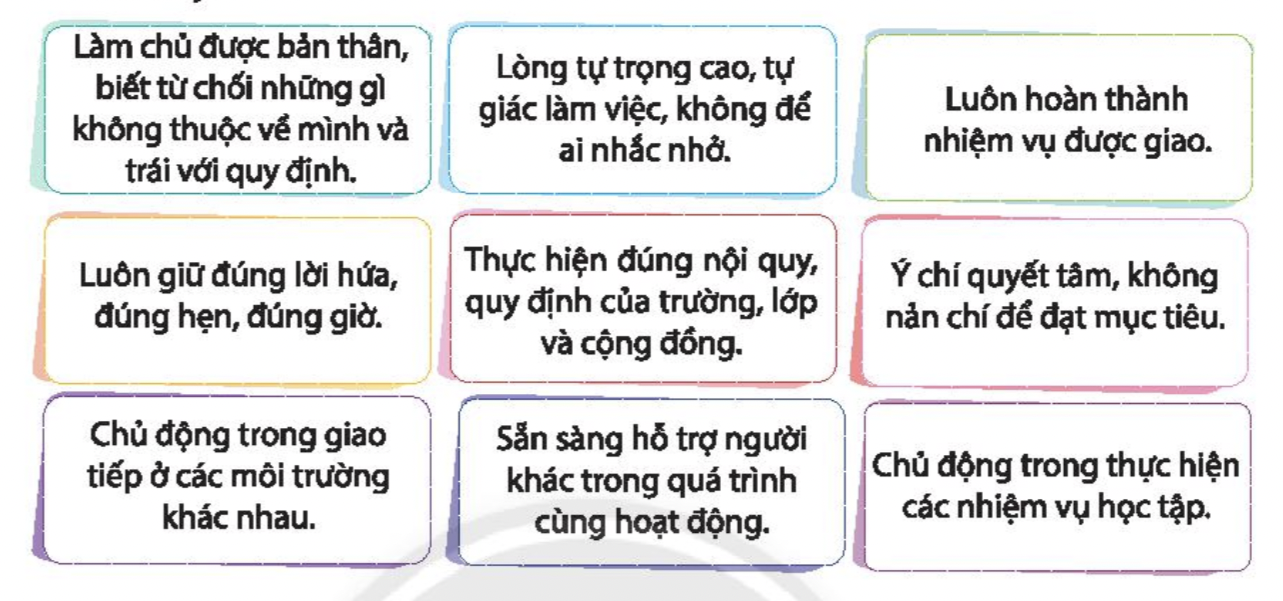 [Speaker Notes: GV KẾT LUẬN NHỮNG PHẨM CHẤT CẦN CÓ CỦA NGƯỜI HỌC SINH]
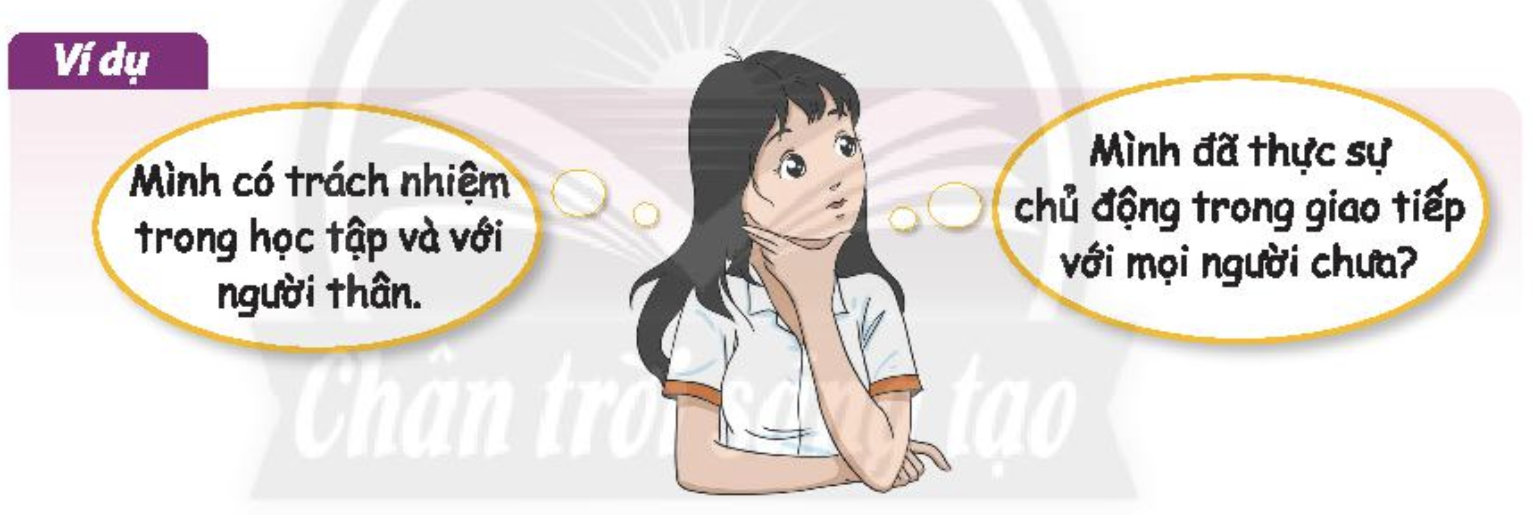 HĐ2: CHIA SẺ CÙNG THẦY CÔ VÀ CÁC BẠN NHỮNG BIỂU HIỆN EM ĐÃ CÓ
[Speaker Notes: CHO HS CHIA SẺ VÀ GV KẾT LUẬN]
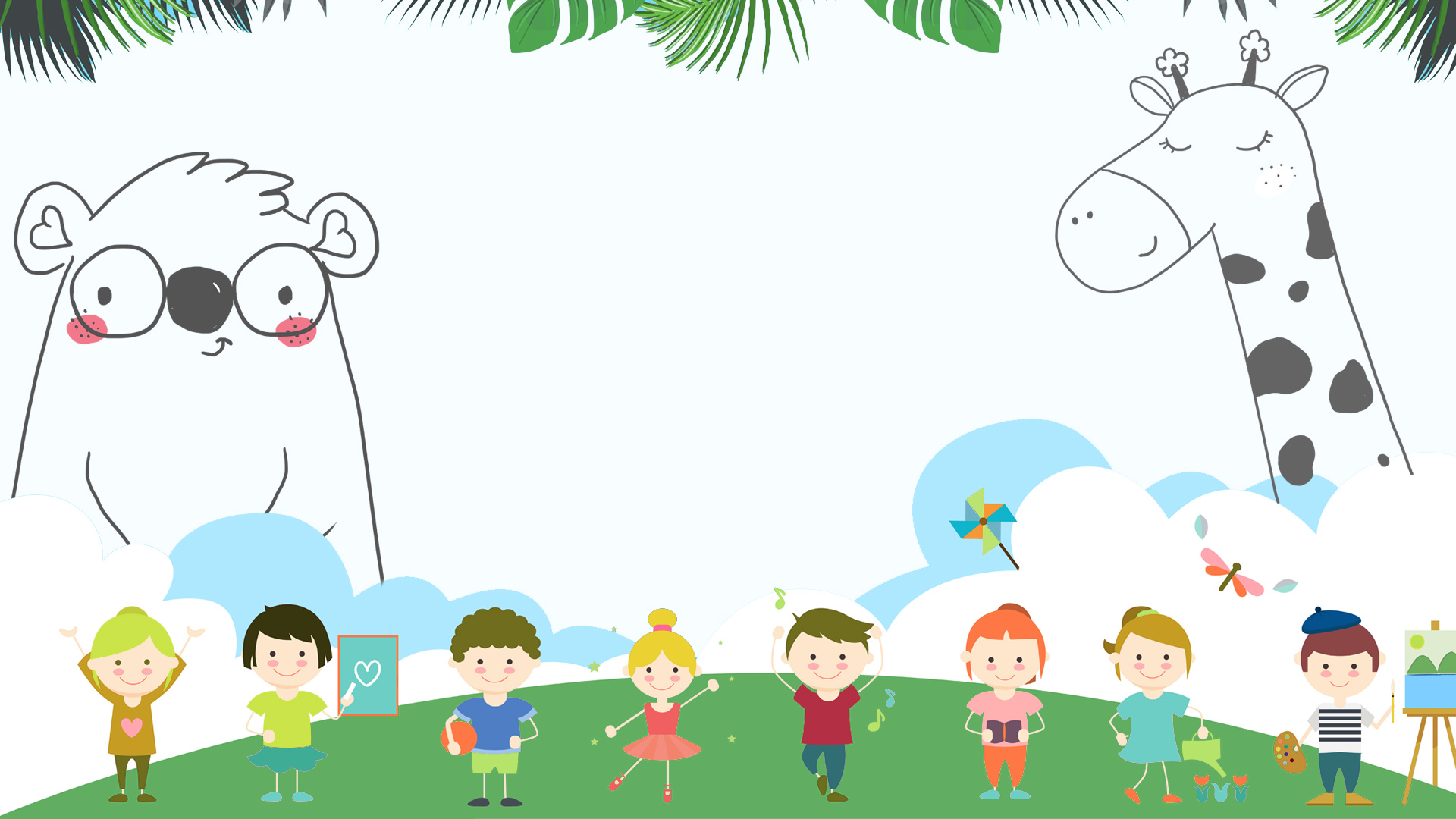 2
TÌM HIỂU VỀ NHỮNG BIỂU HIỆN CỦA NGƯỜI CÓ TRÁCH NHIỆM
GHÉP MẢNH GHÉP
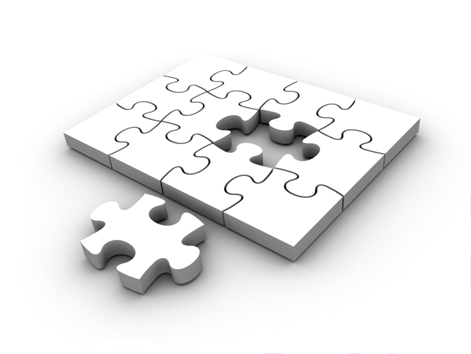 Mỗi cá nhân có vai trò như thế nào khi tham gia trò chơi này?
Nếu một vài bạn trong nhóm không hợp tác thì kết quả của nhóm sẽ như thế nào?
[Speaker Notes: GV CÓ THỂ THAY BẰNG TRANH GHÉP HOẶC LEGO]
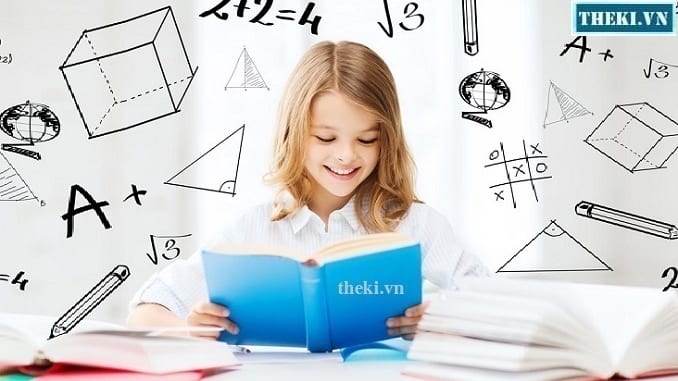 HĐ1: CHỈ RA BIỂU HIỆN CỦA NGƯỜI 
CÓ TRÁCH NHIỆM
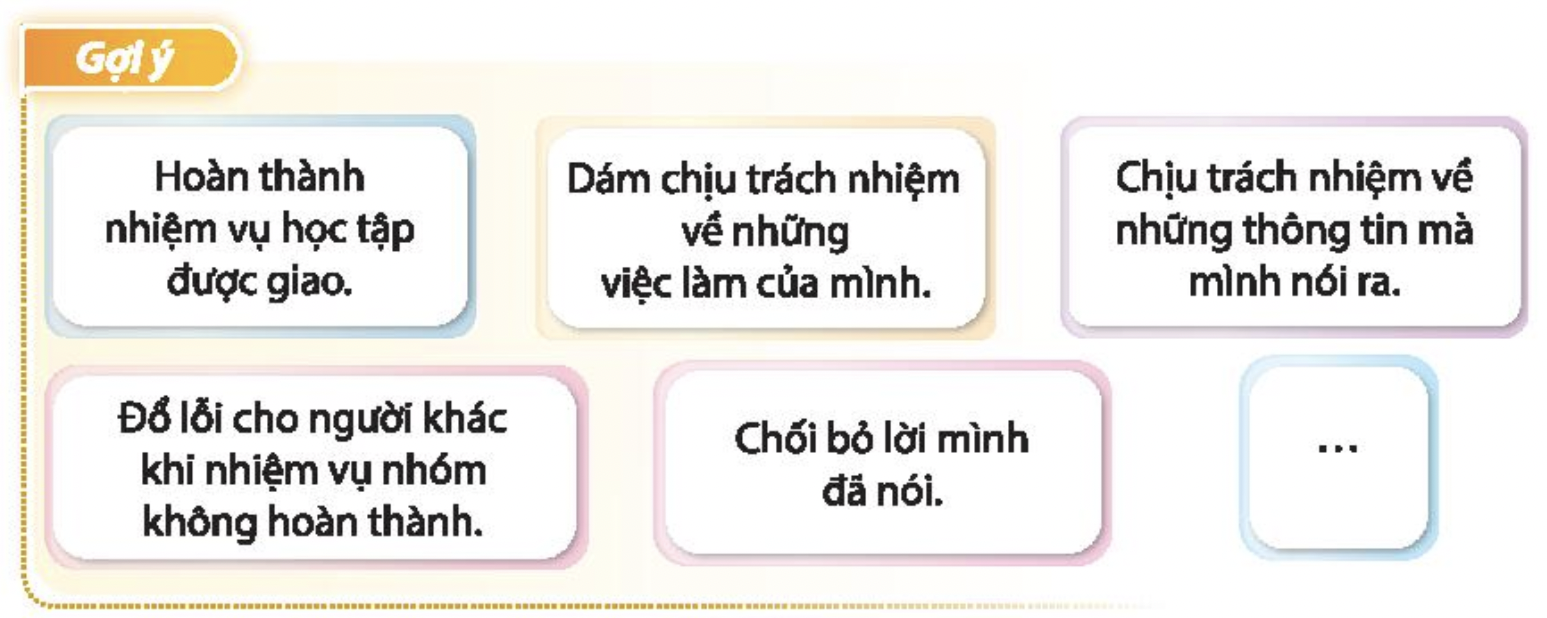 [Speaker Notes: GV cho học sinh chỉ ra những biểu hiện của người có trách nhiệm thông qua trò chơi trên. Sau đó. Gv chốt lại ý nghĩa của việc sống có trách nhiệm]
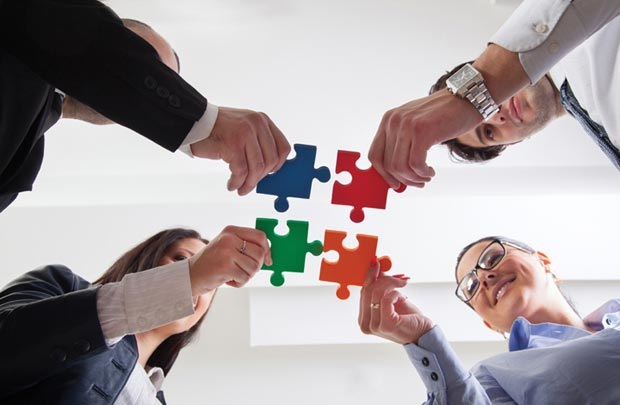 TINH THẦN 
TRÁCH NHIỆM
Tinh thần trách nhiệm là ý thức thực hiện tốt nghĩa vụ, công việc bản thân, không ỷ lại, dựa dẫm hay đùn đẩy cho người khác. Trong công việc và cả cuộc sống, tinh thần trách nhiệm chiếm một vai trò vô cùng quan trọng. Nó là nguồn động lực thúc đẩy ta nỗ lực và hoàn thiện bản thân trước những khó khăn, thử thách.
HĐ2: XĐ VẤN ĐỀ NGƯỜI CÓ TN THƯỜNG ĐẶT RA ĐỂ GQ VẤN ĐỀ
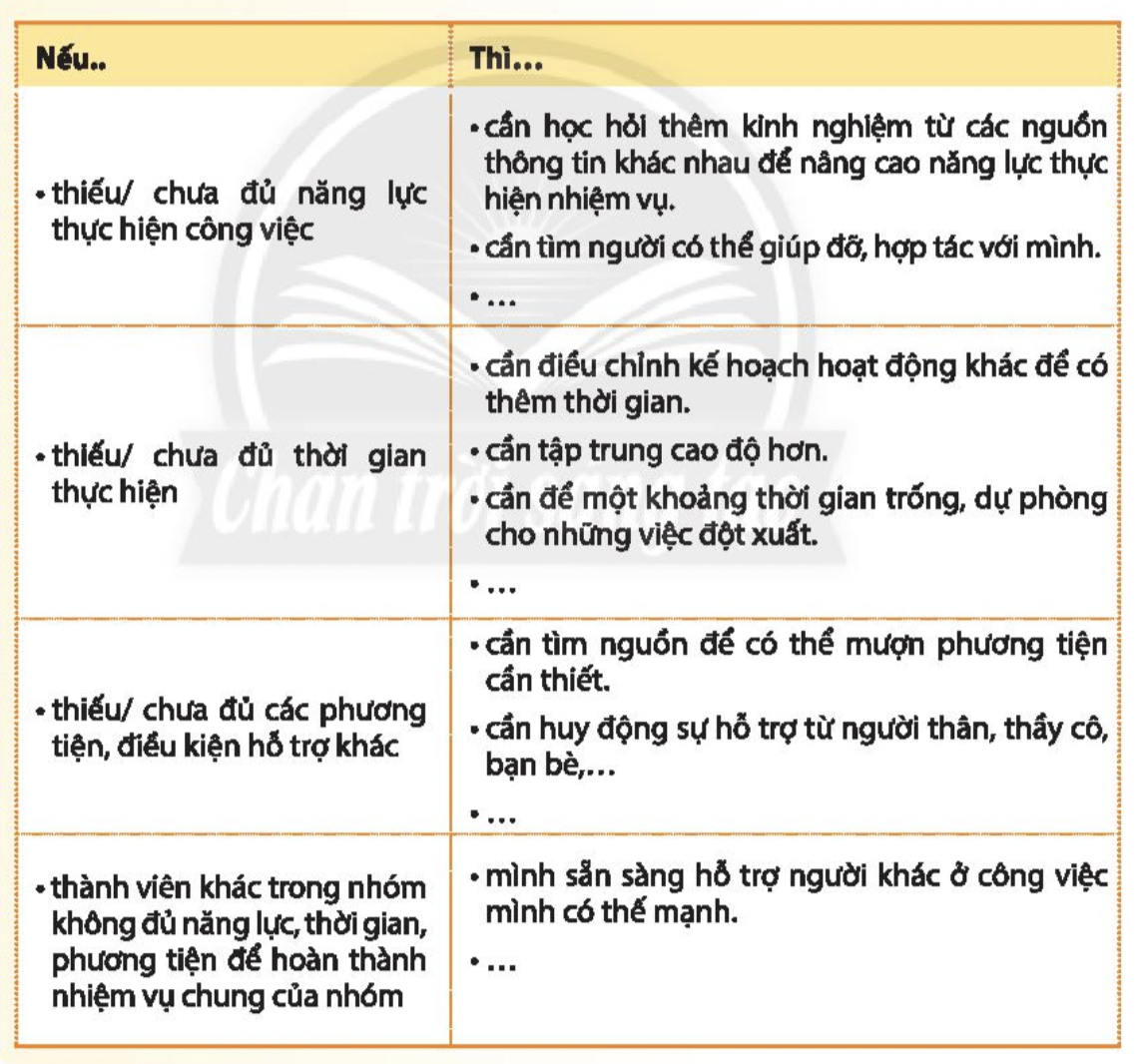 Mỗi cá nhân nên xác định tốt khả năng của bản thân và biết cách tổ chức những điều kiện thực hiện để mình có thể hoàn thành nhiệm vụ và trở thành người có trách nhiệm.
HĐ3: chỉ ra những nn khiến cá nhân thiếu 
Trách nhiệm với cộng đồng
NHÓM 1
NHÓM 2
NHÓM 3
Khi đó mình cảm thấy như thế nào?
Mình đã thiếu trách nhiệm trong trường hợp nào? Vì sao?
Mình làm gì sau đó hãy có cách nào để khắc phục  không?
[Speaker Notes: THẢO LUẬN NHÓM ĐỂ CHIA SẺ]
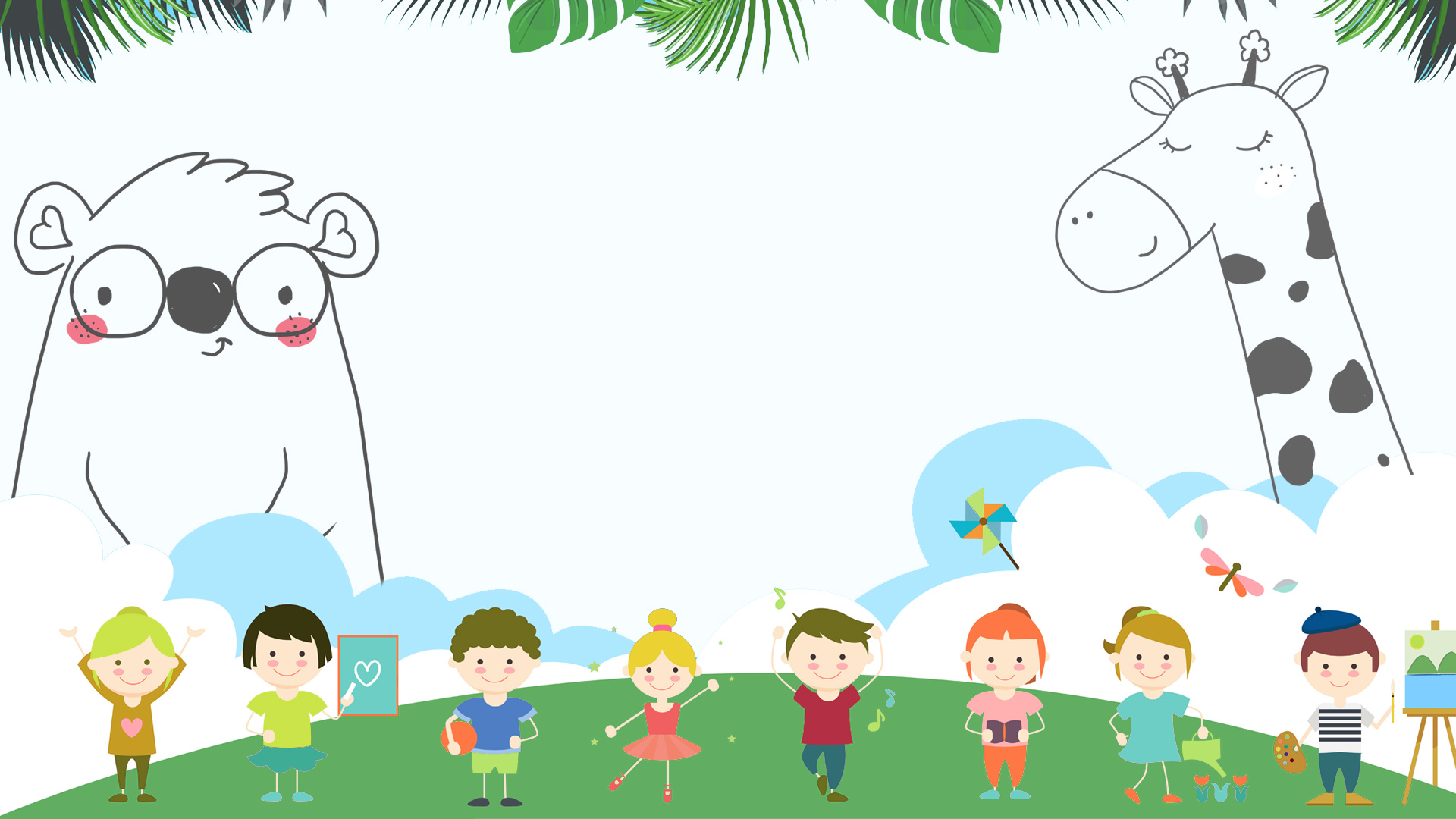 3
LUYỆN TẬP – VẬN DỤNG
HOẠT ĐỘNG LUYỆN TẬP – VẬN DỤNG
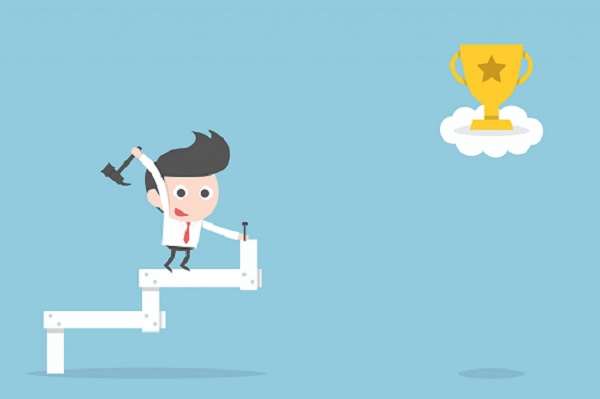 EM HÃY LIỆT KÊ RA NHỮNG VIỆC EM CẢM THẤY MÌNH CHƯA CÓ TRÁCH NHIỆM ĐỐI VỚI VIỆC HỌC TẬP VÀ ĐỐI VỚI GIA ĐÌNH EM?
SAU ĐÓ ĐỀ XUẤT HƯỚNG KHẮC PHỤC, GIẢI QUYẾT